Lessuggestie groep 3, blok 3 en 4
Vraag 1
Tel handig.
Hoeveel konijntjes zie je?
17
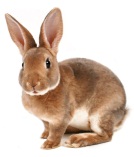 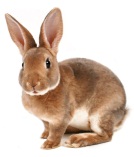 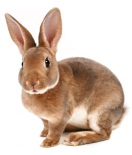 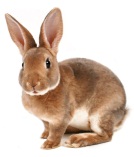 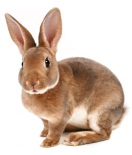 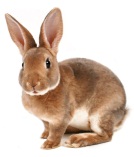 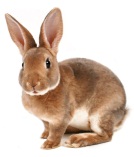 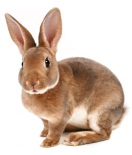 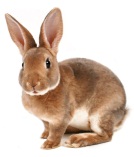 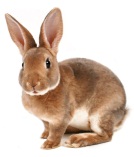 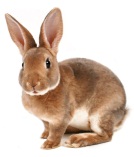 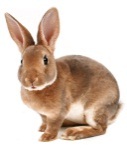 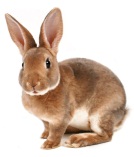 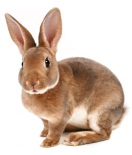 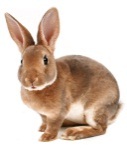 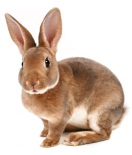 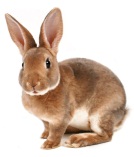 Vraag 2
Tel handig.
Hoeveel katjes zie je?
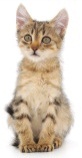 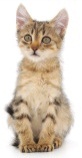 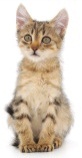 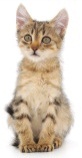 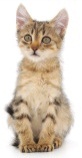 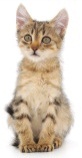 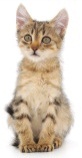 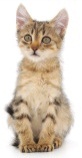 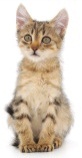 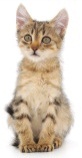 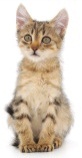 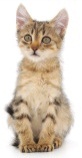 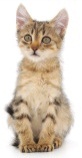 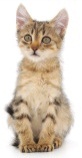 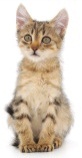 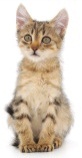 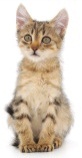 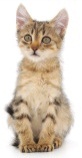 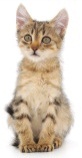 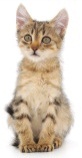 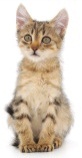 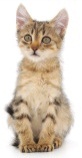 10
12
…
Vraag 3
Hoeveel eieren zie je niet?
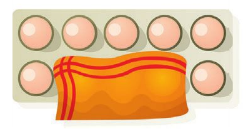 3
Vraag 3
Hoeveel eieren zie je niet?
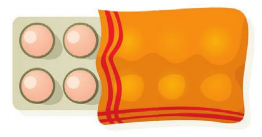 6
Vraag 5
Vul in.
8
…
5
3
Vraag 6
Vul in.
10
…
8
2
Vraag 7
Vul in.
6
…
1
5
Vraag 8
Vul in.
5
…
+3
8
Vraag 9
Vul in.
7
…
+3
10
Vraag 10
Vul in.
7
…
-2
5
Bonusvraag
Hoeveel weegt een baby olifant bij de geboorte?
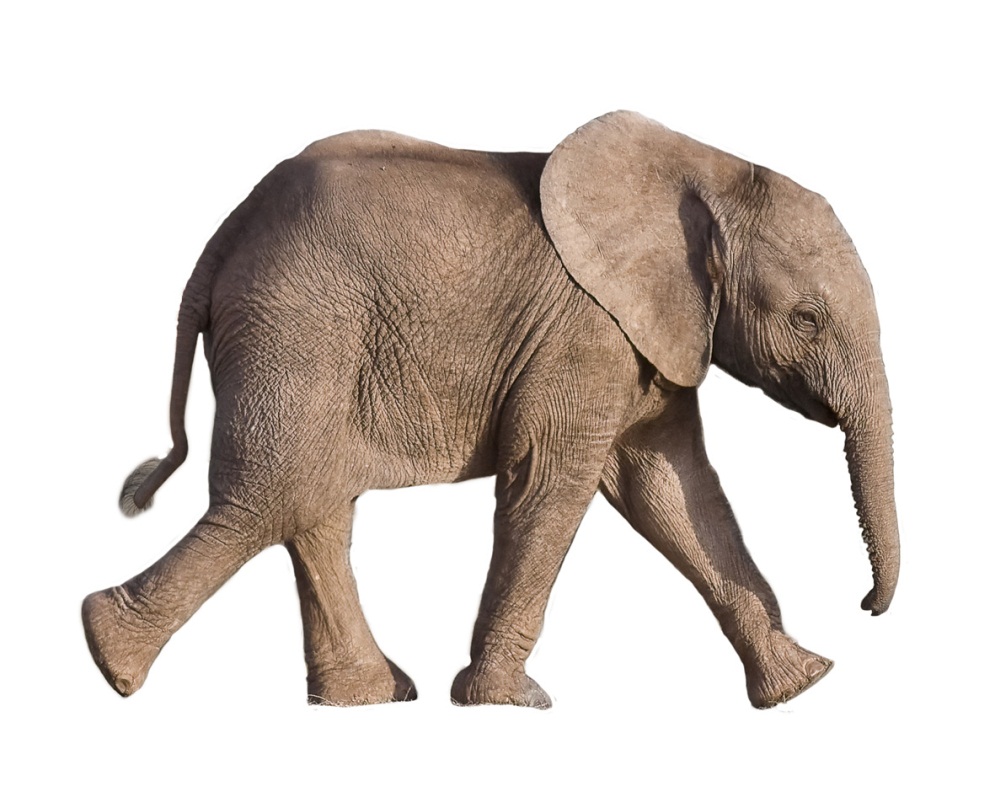 100 kilo
De winnaars
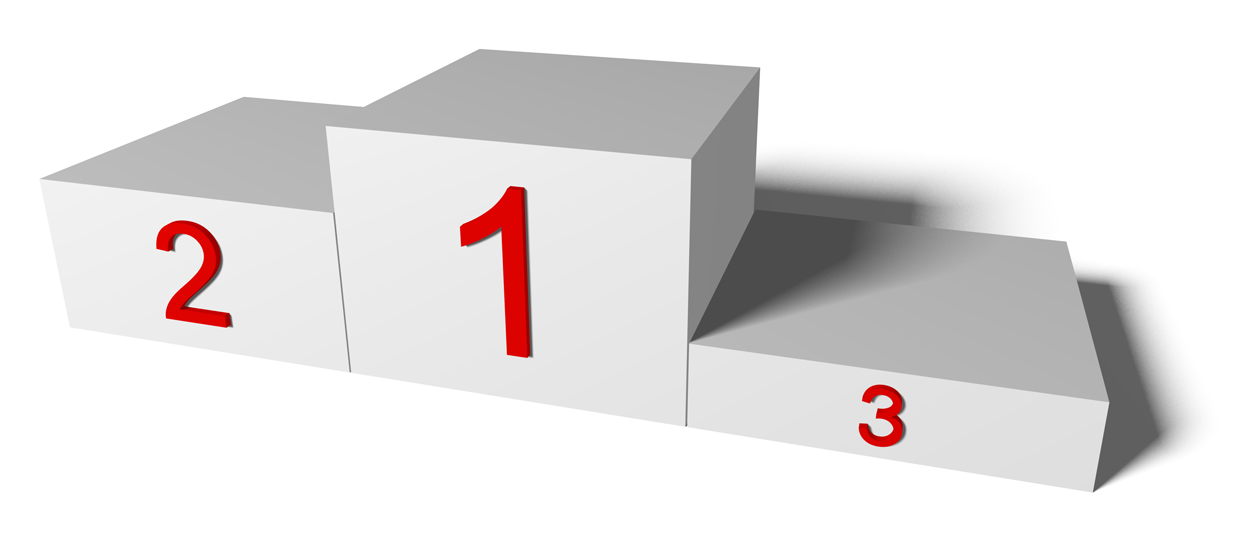